Young Researchers Meeting in Rome 
                        January 20, 2012
Direct proof of CR
acceleration by SNR W44
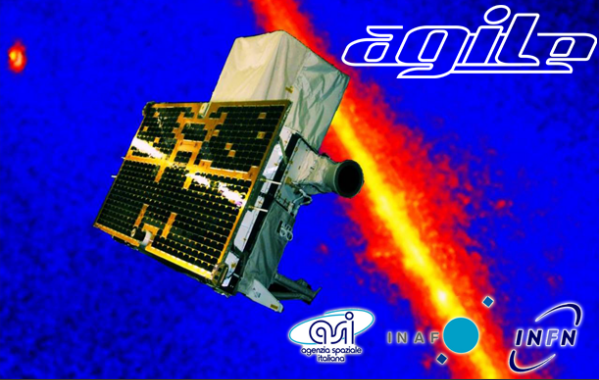 Martina Cardillo
     Andrea Giuliani
      Marco Tavani
Università di Roma Tor Vergata & INAF-IASF Roma
            martina.cardillo@iasf-roma.inaf.it
The AGILE team and the
PI Marco Tavani has won the “Bruno Rossi Prize”
2012
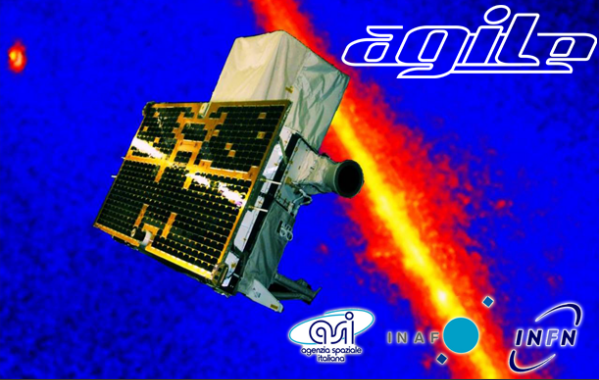 Table of Contents
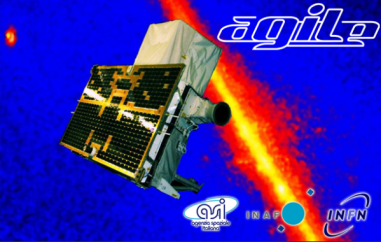 Brief introduction on Cosmic-Ray and SNRs:
  Why SNRs?
  The importance of a low energy analysis
The Supernova Remnant W44:
An overview
AGILE results
Possible developments
Conclusions
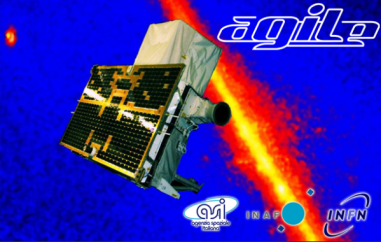 Cosmic Ray problem: acceleration
1
2
High magnetic field and X variation
3
The only quantitative approach
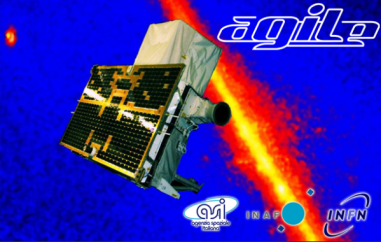 Cosmic Ray problem: acceleration
Protons need high density
Molecular Clouds
INDIRECT PROOFS
Ambiguity Inverse Compton peak and pion bump
Multiwavelength
       analysis
Low energy
   analysis
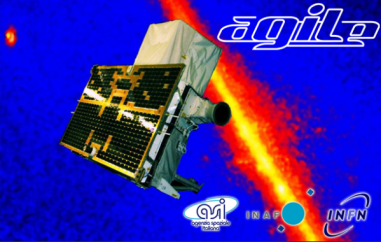 Cosmic Ray problem: acceleration
Tycho
Giordano et al. 2012
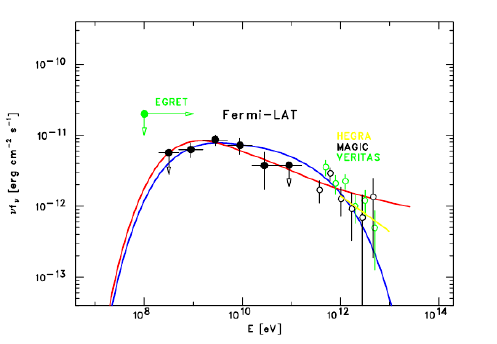 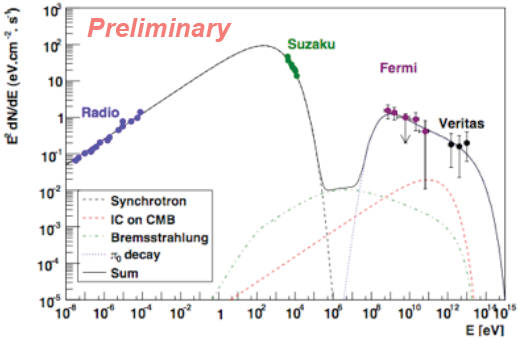 CAS A
CAS A
Abdo et al. 2010
Abdo et al. 2010
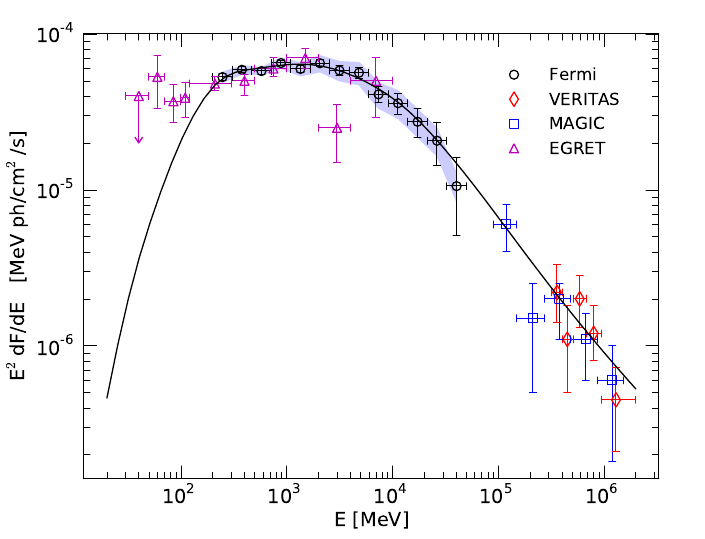 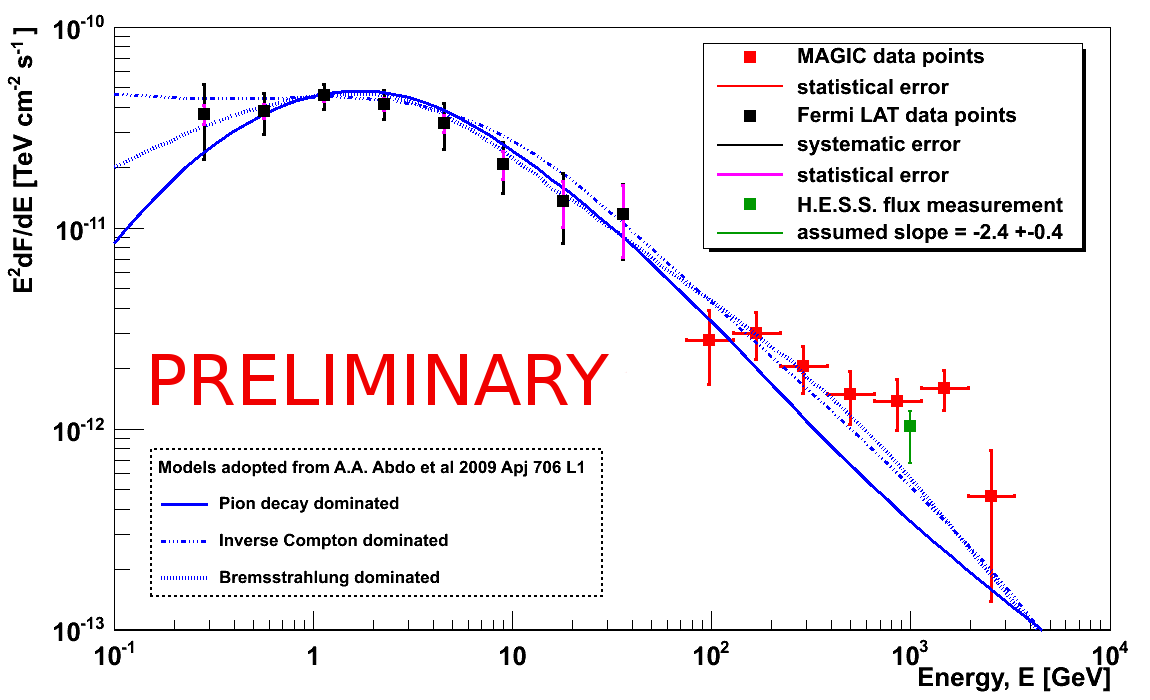 W51c
Krause et al. 2011
IC443
Abdo et al. 2010
Tavani et al. 2010
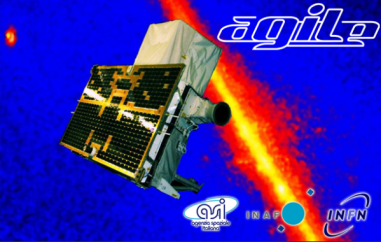 The SNRW44
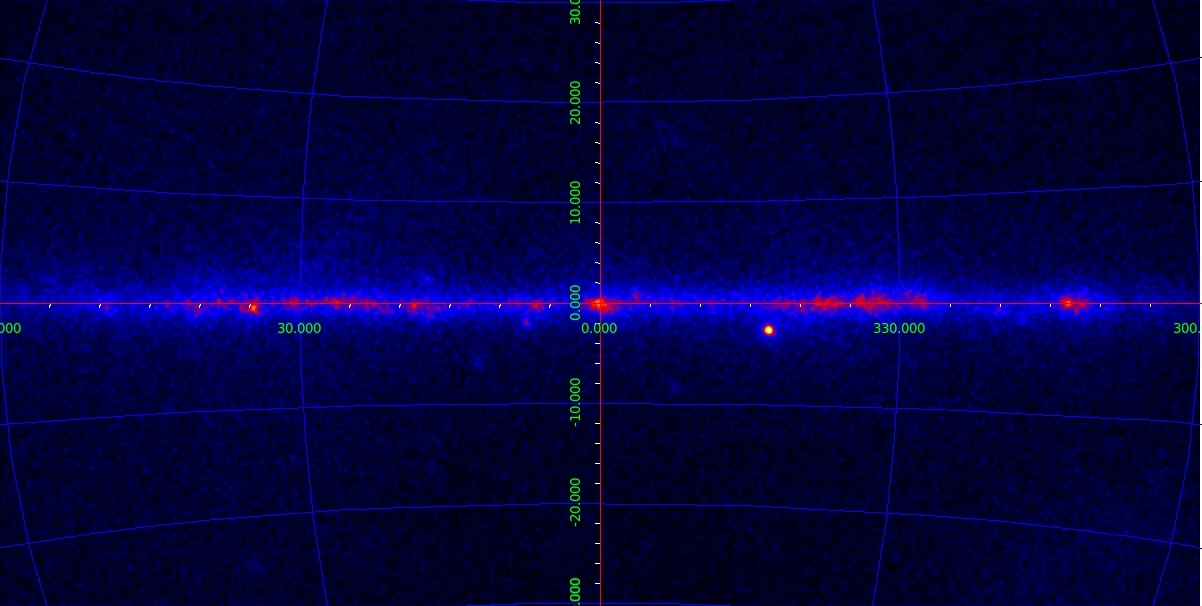 Galactic Plane
W44 (G34.7-0.4)
Mixed morphology
AGILE sky E>400 MeV
The SNRW44: low-energy
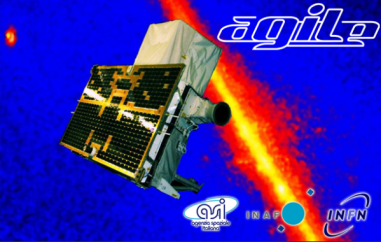 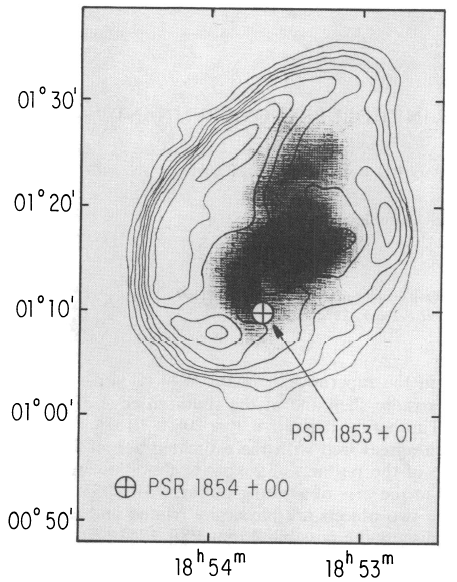 Wolszczan et al. (1991)
Reach et al. (2005)
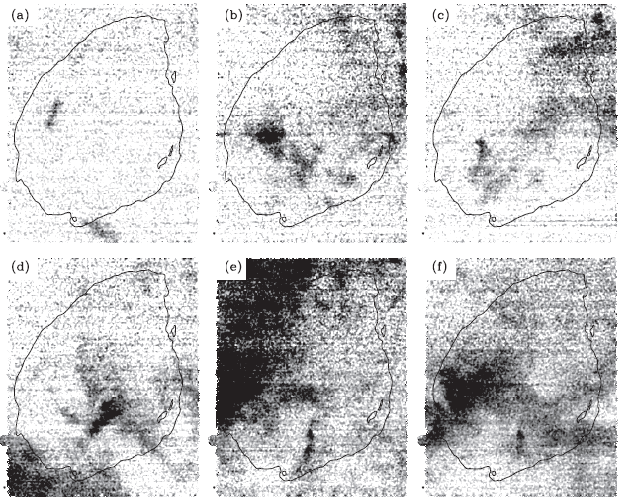 CO integrated
emission 
over a different
velocity range.
80,6-88,4
72,8-79,3
94,9-97,5
Discovery of a Radio pulsar   same age and same distance.
38,6-42,8
45,4-52
54,6-59,8
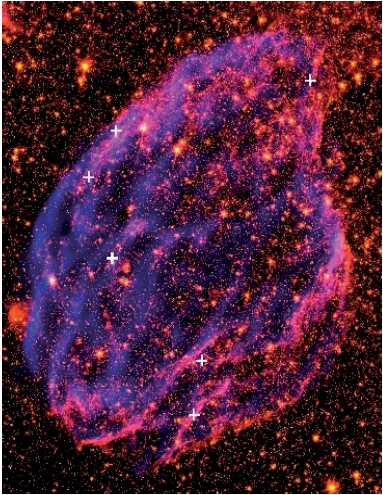 Castelletti et al. (2007)
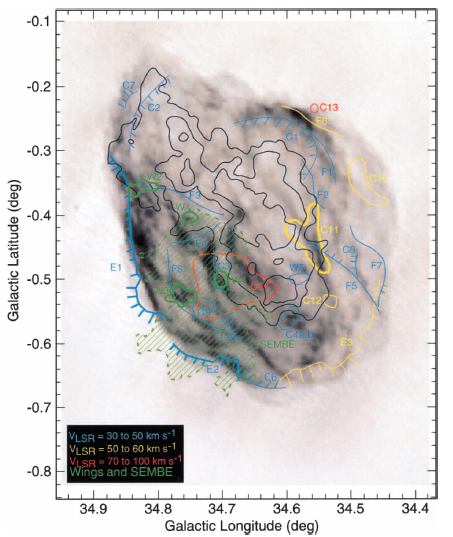 Seta et al. (2004)
Wings interaction with a MC
SEMBE:  due to the shocked gas
Eastern limb spectrum consistent with a diffusive shock acceleration model
The SNRW44: high energy
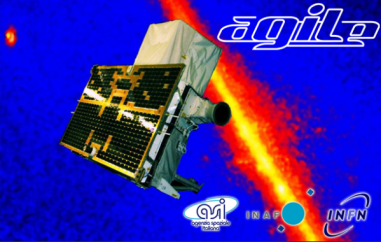 Fermi-LAT
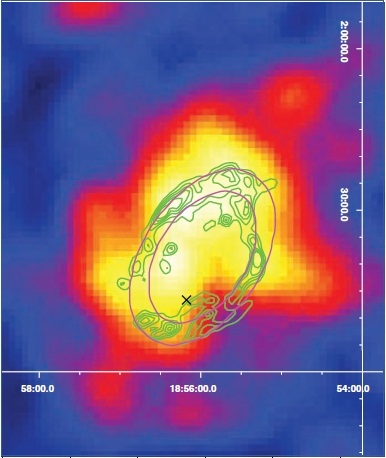 GeV emission extended  gamma-ray no attributed to radio pulsar.
Spectral break  no linear DSA (Malkov et al. 2010).
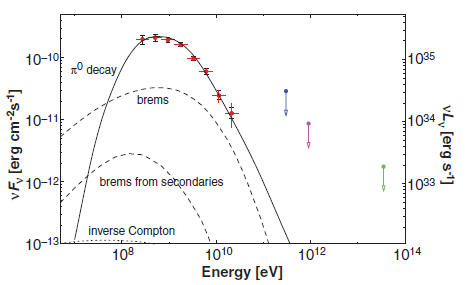 Abdo et al. (2010)
The SNRW44: high energy
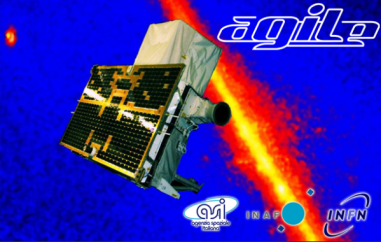 AGILE
Giuliani, Cardillo,Tavani et al .(2011)
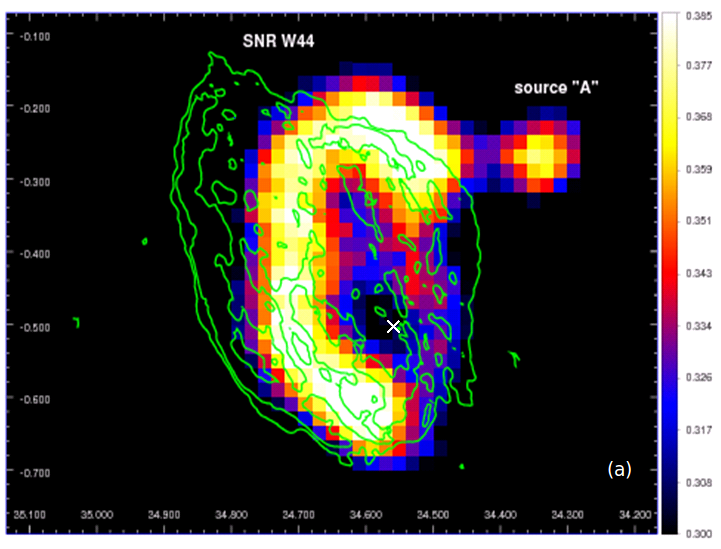 AGILE map
E>400 MeV
VLA contours
(Dubner, Castelletti et al.)
The SNRW44: high energy
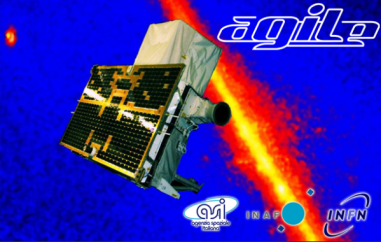 AGILE
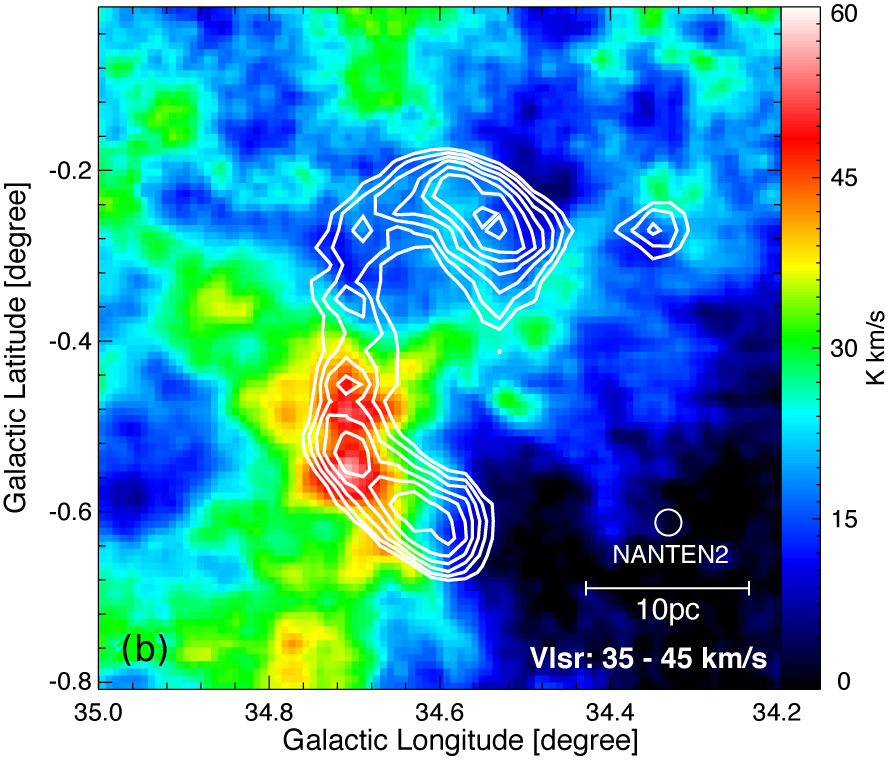 AGILE contours
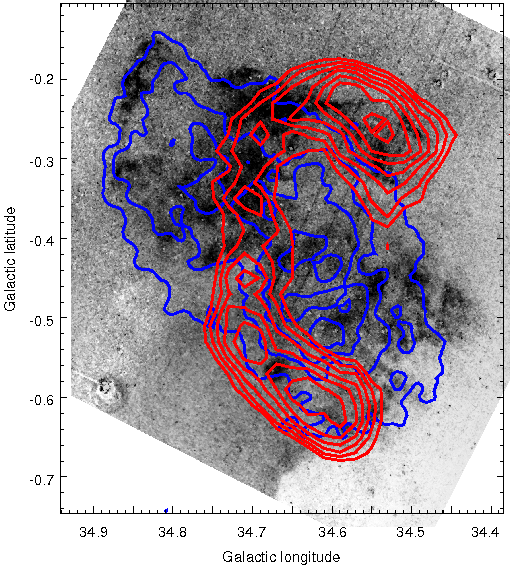 S[II] Burrell Smith telescop image with ROSAT contours (Castelletti &Dubner, adapted from Giacani et al. 1997)
CO NANTEN image (Fukui )
Giuliani, Cardillo, Tavani et al .(2011)
The SNRW44: high energy
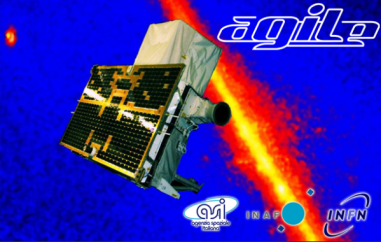 Fermi-LAT
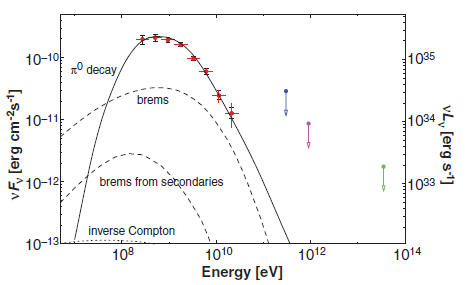 Parameter
combinations
The SNRW44: high energy
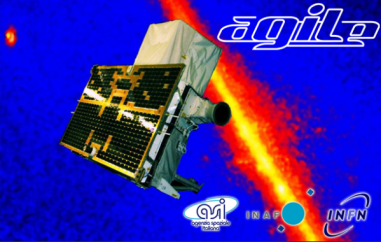 AGILE
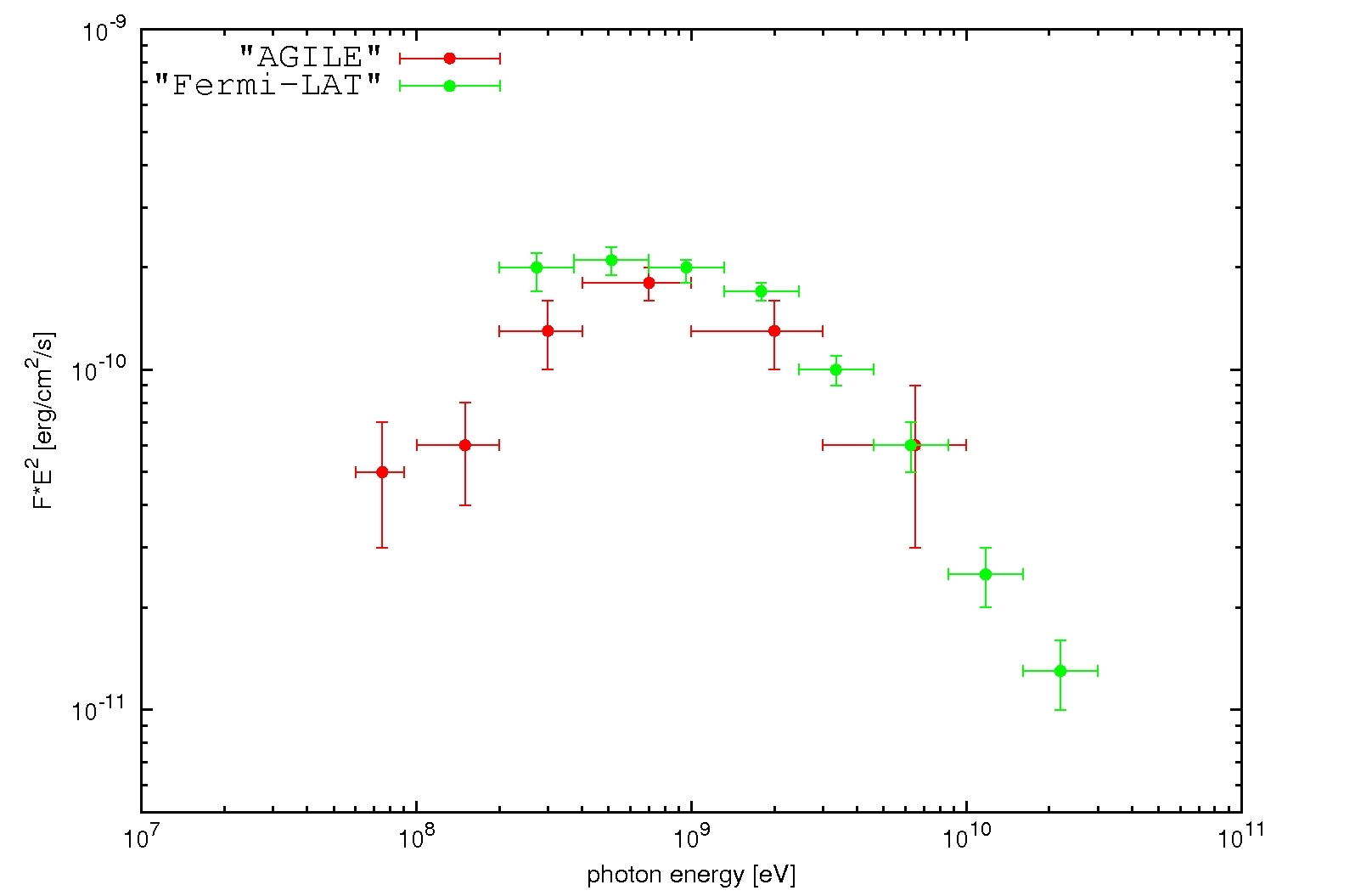 DIRECT PROOF
The clearest low-energy decay
 excludes all possible leptonic 
              contributions
Giuliani, Cardillo, Tavani et al .(2011)
The SNRW44: high energy
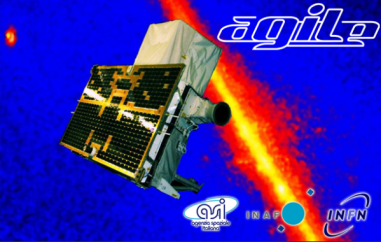 AGILE
In all leptonic models, the only particle distribution that can fit radio and gamma-ray data is a broken power-law (Zirakashvili et al. 2007):
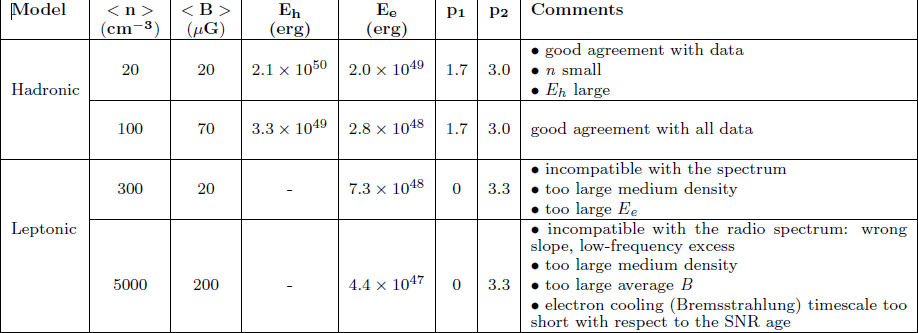 Giuliani, Cardillo, Tavani et al .(2011)
The SNRW44: high energy
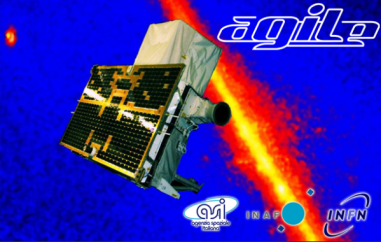 AGILE
THE BEST LEPTONIC MODEL
 No-thermal Bremsstrahlung dominated
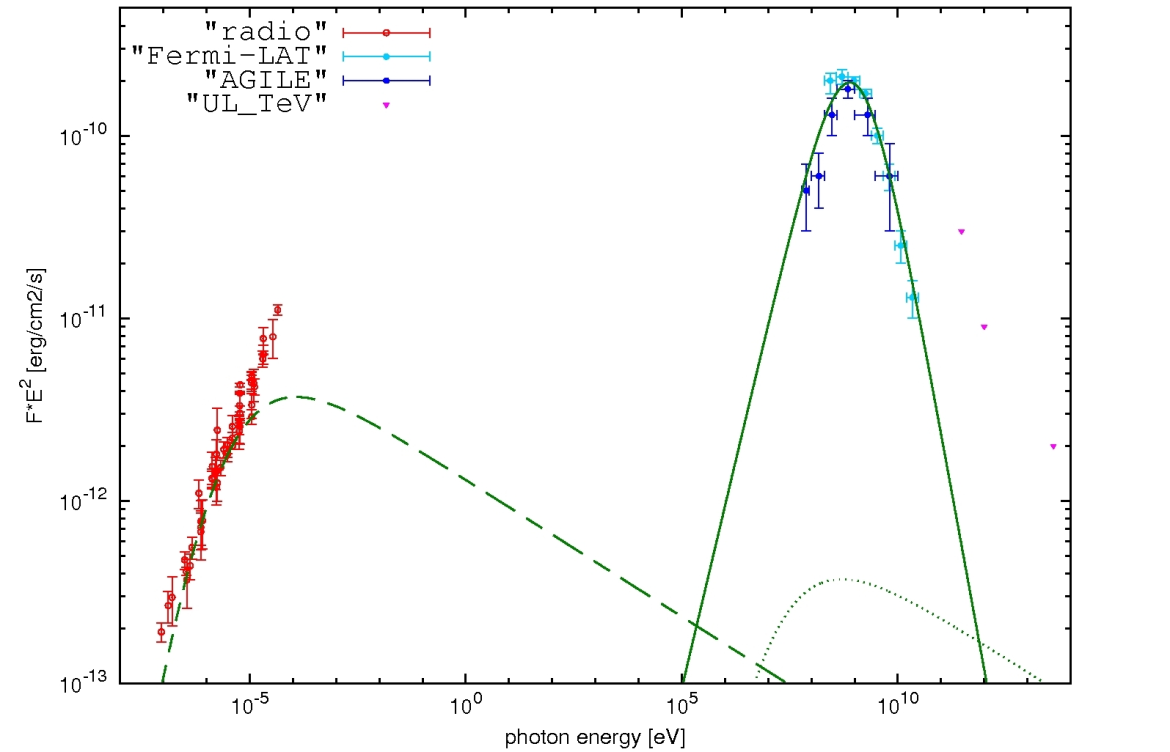 Giuliani, Cardillo, Tavani et al .(2011)
The SNRW44: high energy
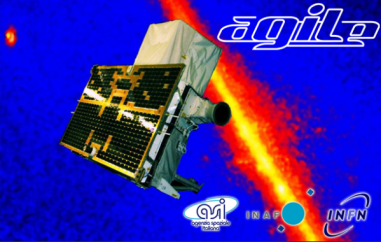 AGILE
In the case of hadronic models, particle distributions that can fit radio and gamma-ray data are power-law with a low-energy cut-off for hadrons and with a high energy cut-off for leptons:
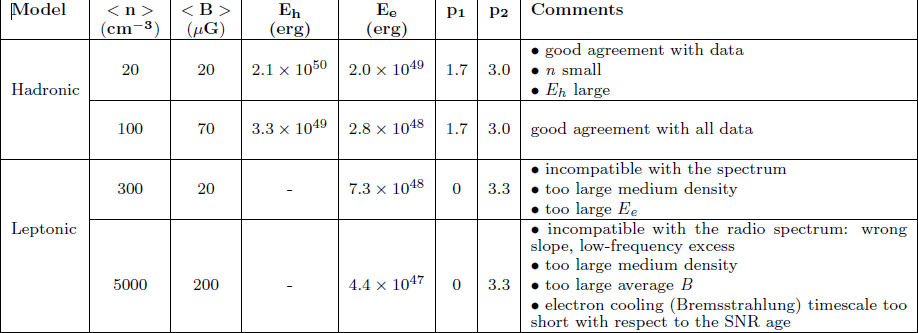 Giuliani, Cardillo, Tavani et al .(2011)
The SNRW44: high energy
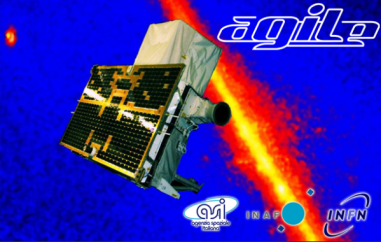 AGILE
THE BEST HADRONIC MODEL
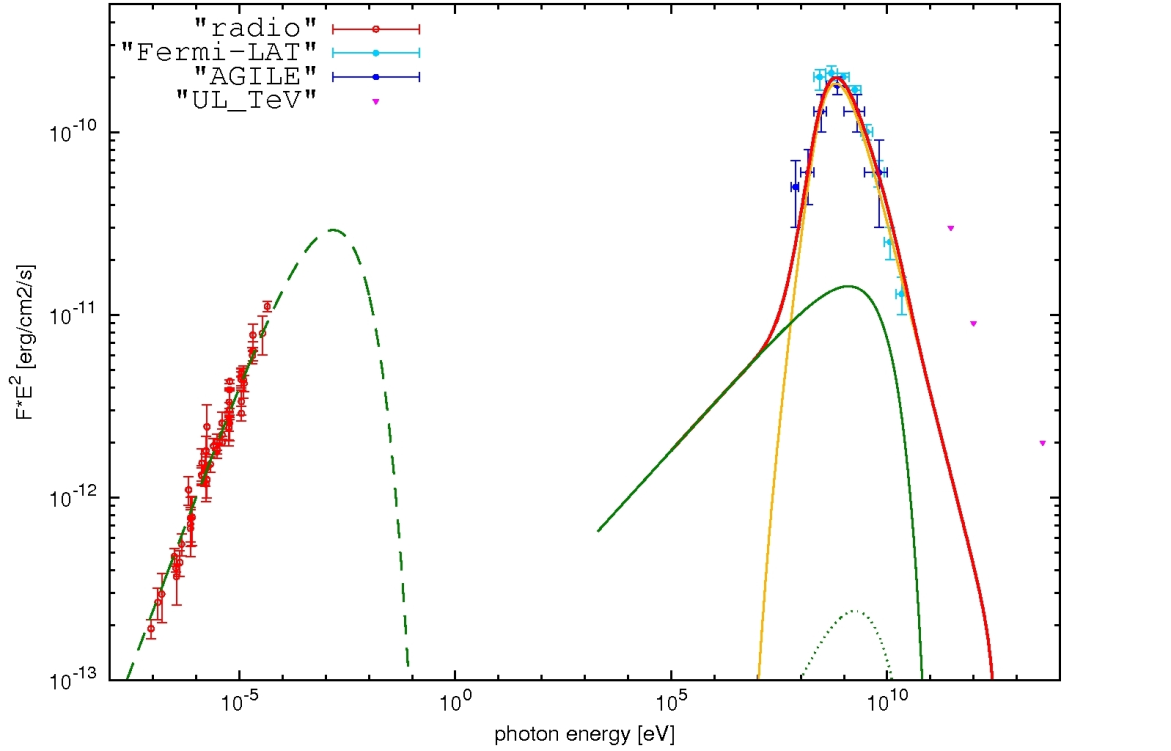 Giuliani, Cardillo, Tavani et al .(2011)
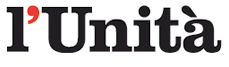 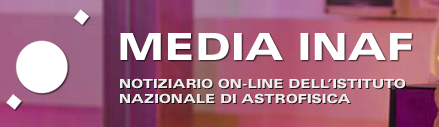 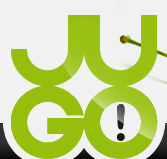 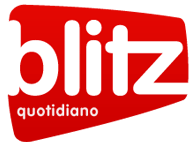 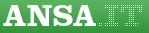 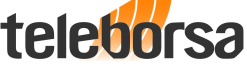 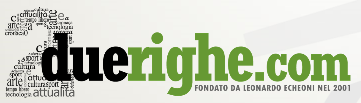 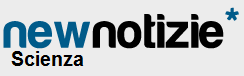 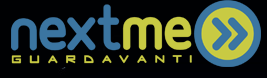 AGILE RESOLVES THE MYSTERY 
OF THE ORIGIN OF COSMIC RAYS
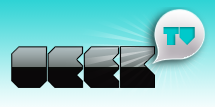 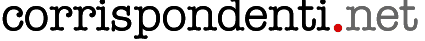 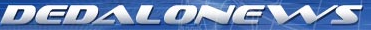 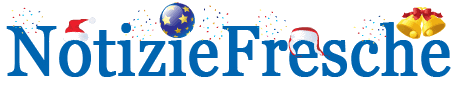 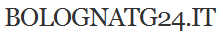 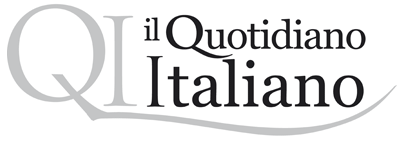 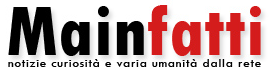 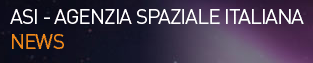 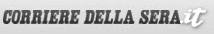 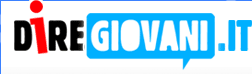 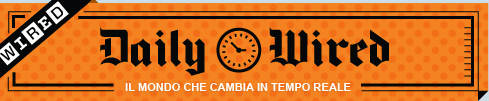 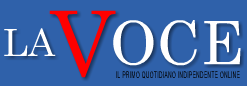 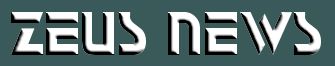 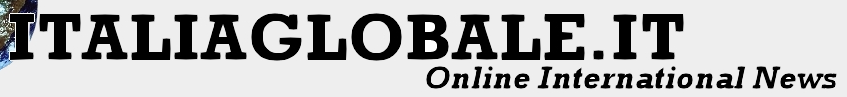 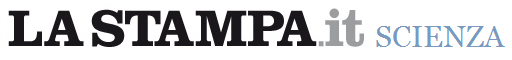 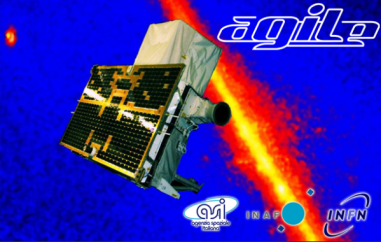 Possible
  Developments
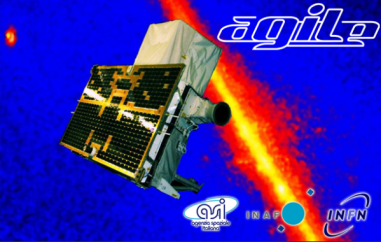 Cosmic Ray problem: propagation
LINEAR
NO
LINEAR
Particle spectrum modified by shock but no viceversa
Particle spectrum modified by shock but also the shock modified by particles.
One possible mechanism:
Dumping of the Alfvèn waves in a determined wavelength range
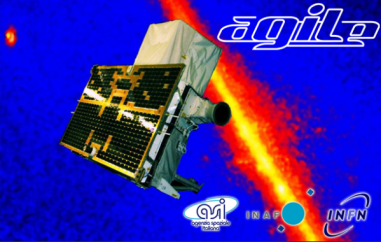 Cosmic Ray problem: propagation
  Linear
Giuliani et al., 2010
W28
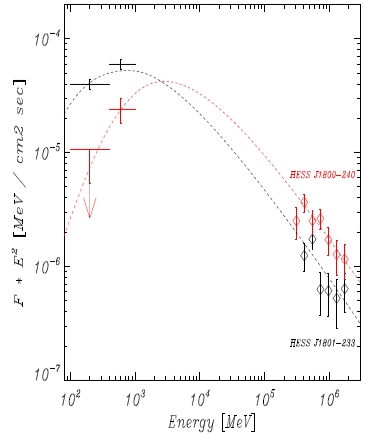 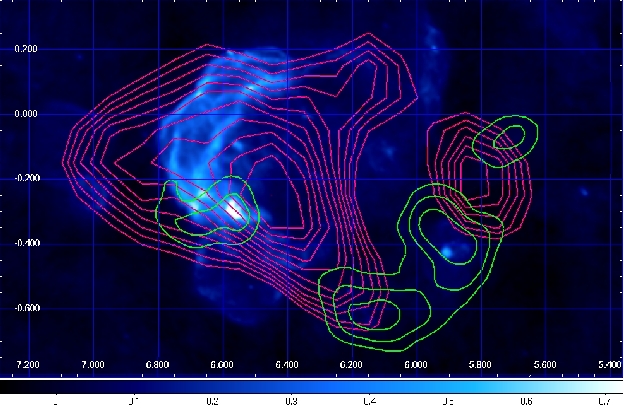 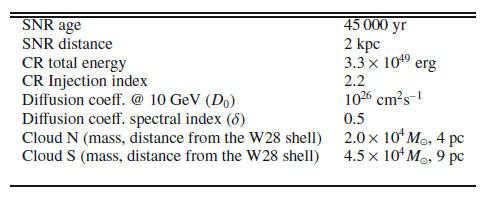 GeV  (AGILE, Giuliani et al 2010)
TeV   (HESS, Aharonian et al. 2008)
Radio  (VLA, Brogan et al. 2006)
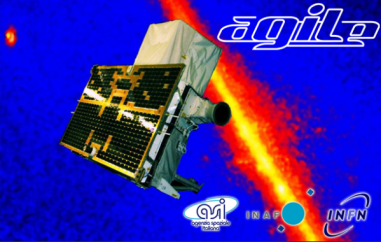 Cosmic Ray problem: propagation
  Linear
E² J(E)
(Erg cm²s⁻¹sr⁻¹)
E² J(E)
(Erg cm²s⁻¹sr⁻¹)
100 MeV
10TeV
10TeV
Nearby
Distant
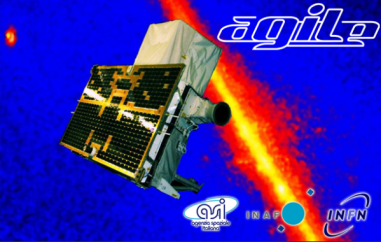 Cosmic Ray problem: propagation
  Linear
W28
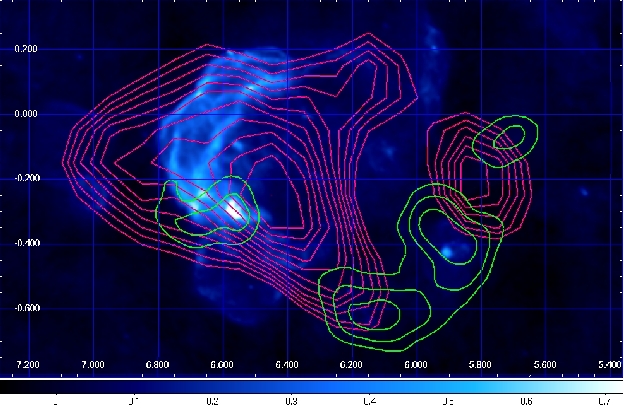 Gabici et al., 2009
AGILE-HESS-PE model
=0.03
p=2.2
GeV  (AGILE, Giuliani et al., 2010)
TeV   (HESS, Aharonian et al.,2008)
Radio  (VLA, Brogan et al., 2006)
Cardillo master thesis
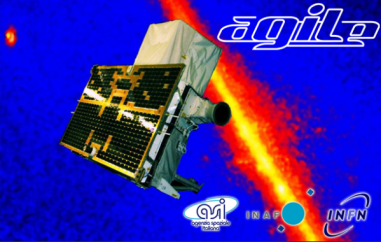 Cosmic Ray problem: propagation
  No Linear
W44
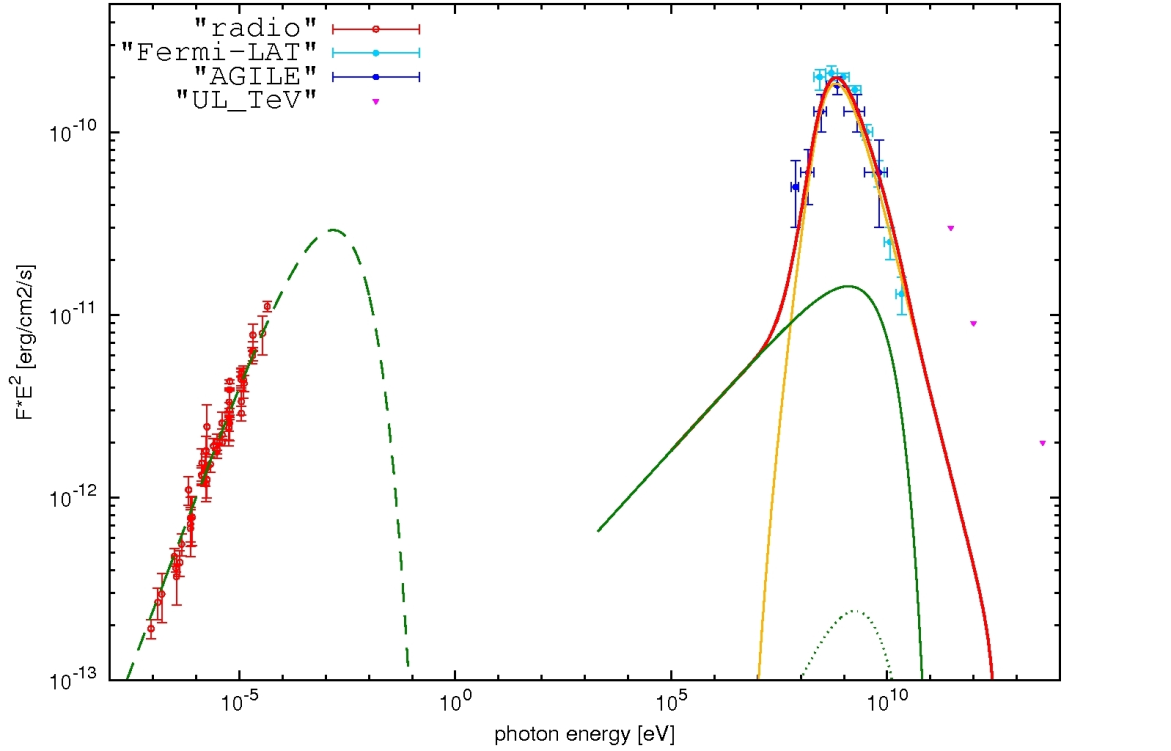 Uchiyama et al. 2010; Malkov et al. 2011
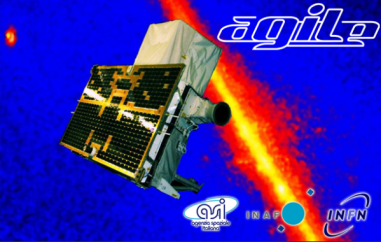 Conclusions
Direct evidence for pion emission is then established 
in a SNR for the first time thanks to AGILE satellite;

AGILE find that W44 has the clearest low-energy
decay  exclusion of Bremsstrahlung (and all leptonic)
contribution;

We want to extend the same kind of analysis to
other SNRs because only low-energy spectral points,
together a multiwavelength analysis, can discriminate
hadronic to leptonic model;

The SNR W44 is one of the cases where the simple
DSA linear theory is not sufficient to explain the CR
spectrum investigation of no-linear mechanisms.
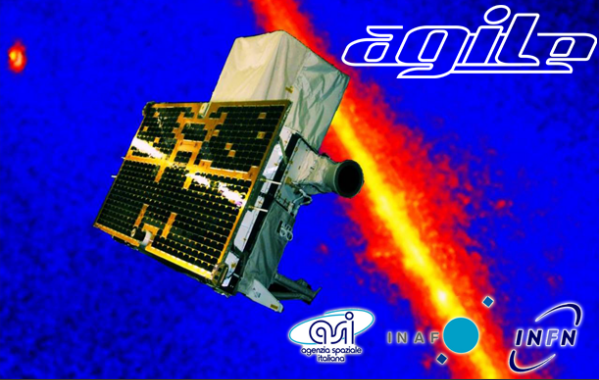 THANKS TO ALL!